Traffic Sign Quiz
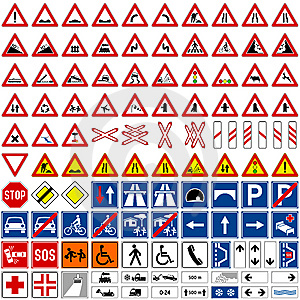 Question 1
What does this sign mean?
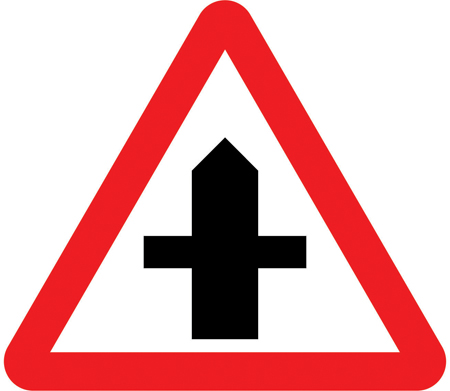 Question 2
What does this sign mean?
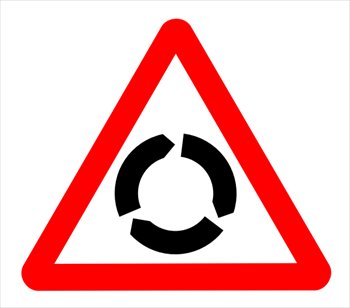 Question 3
What does this sign mean?
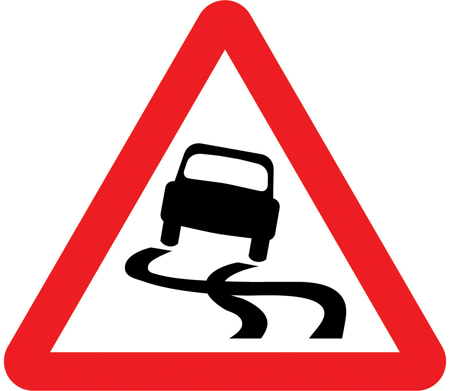 Question 4
What does this sign mean?
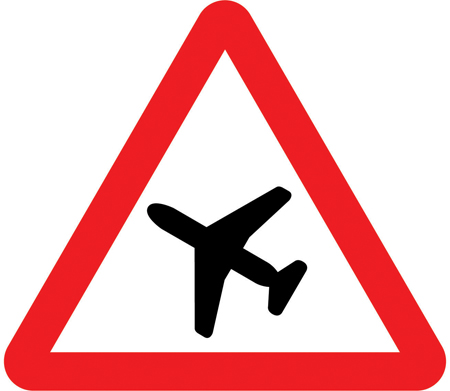 Question 5
What does this sign mean?
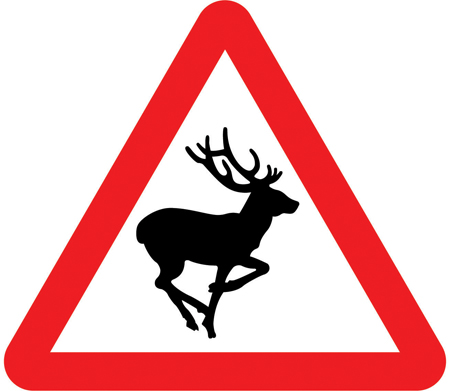 Question 6
What does this sign mean?
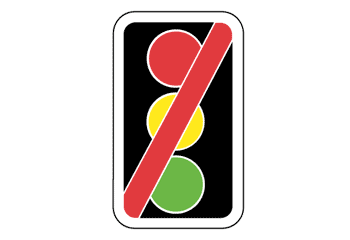 Question 7
What does this sign mean?
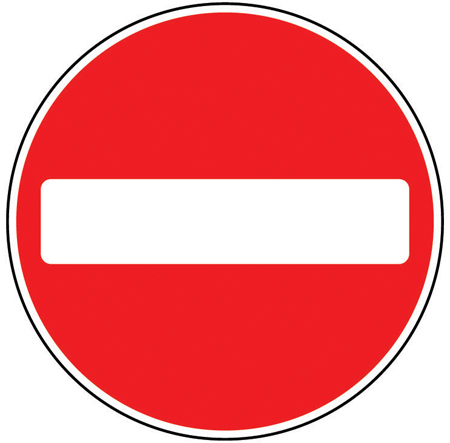 Question 8
What does this sign mean?
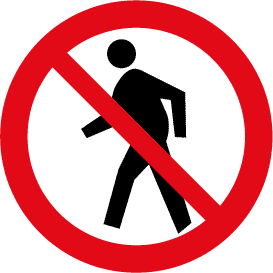 Question 9
What does this sign mean?
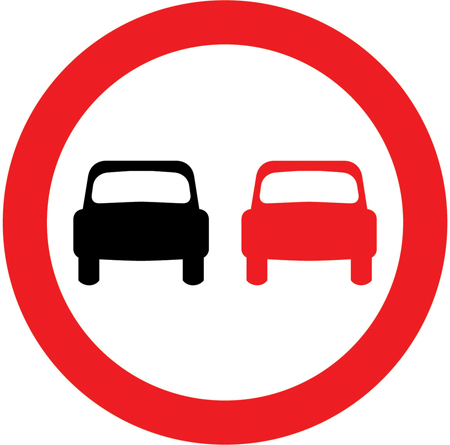 Question 10
What does this sign mean?
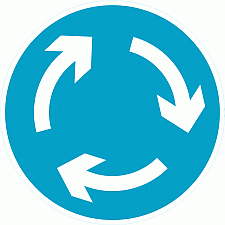 Get ready for the answers!
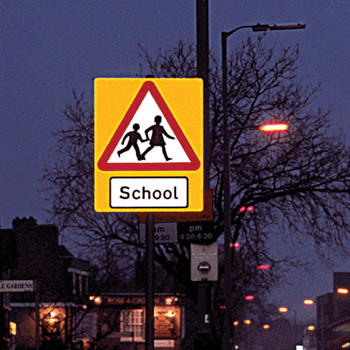 Question 1
What does this sign mean?
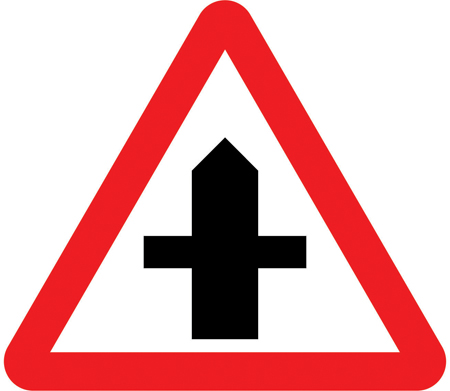 Crossroads
Question 2
What does this sign mean?
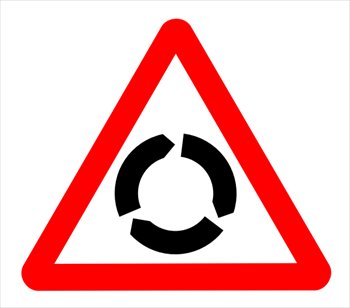 Roundabout
Question 3
What does this sign mean?
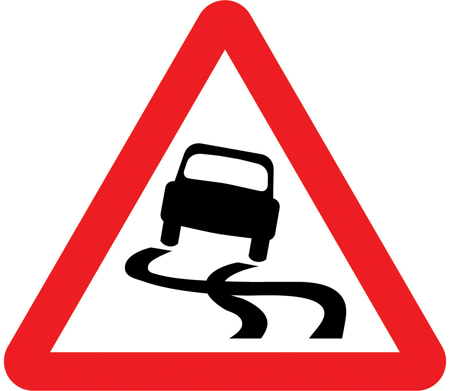 Slippery Road
Question 4
What does this sign mean?
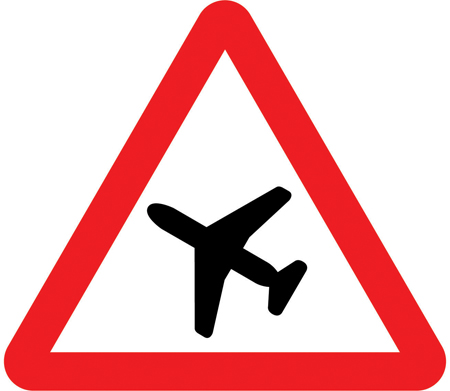 Low Flying Aircraft
Question 5
What does this sign mean?
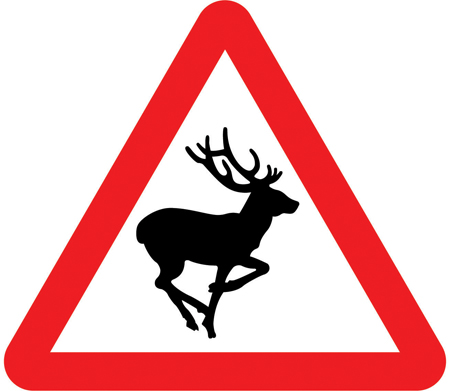 Wild Animals
Question 6
What does this sign mean?
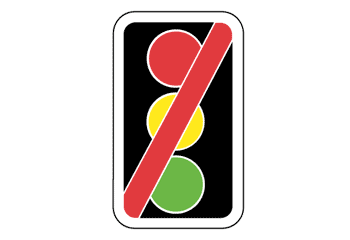 Traffic Signals not in use
Question 7
What does this sign mean?
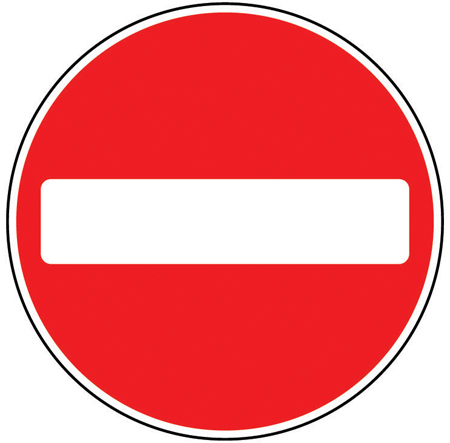 No Entry
Question 8
What does this sign mean?
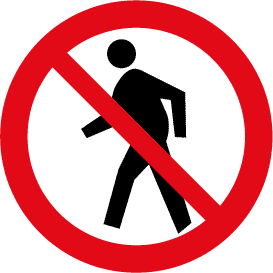 No Pedestrians
Question 9
What does this sign mean?
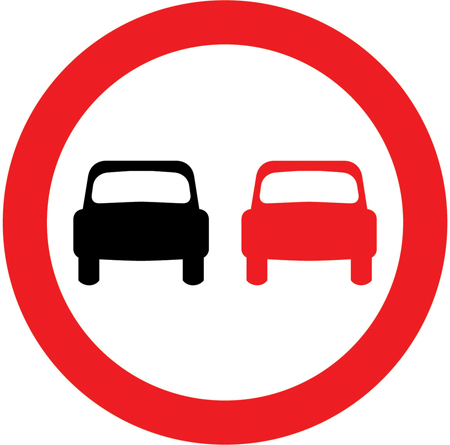 No Overtaking
Question 10
What does this sign mean?
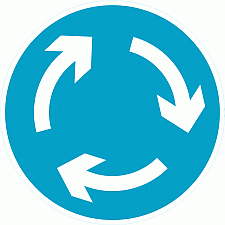 Mini roundabout
How did you do?
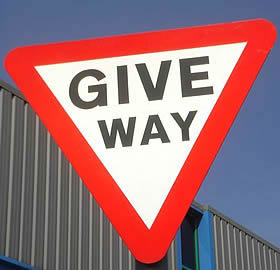